Perdu
Ian Crotty
0041 75 411 4414


Merci
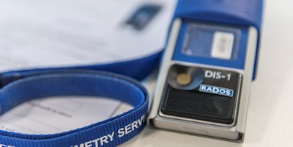 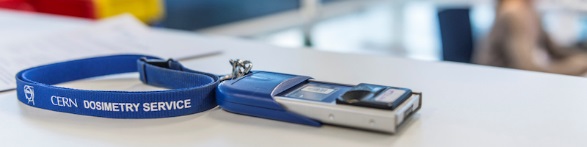